Tibetan Camels Print (FR32)
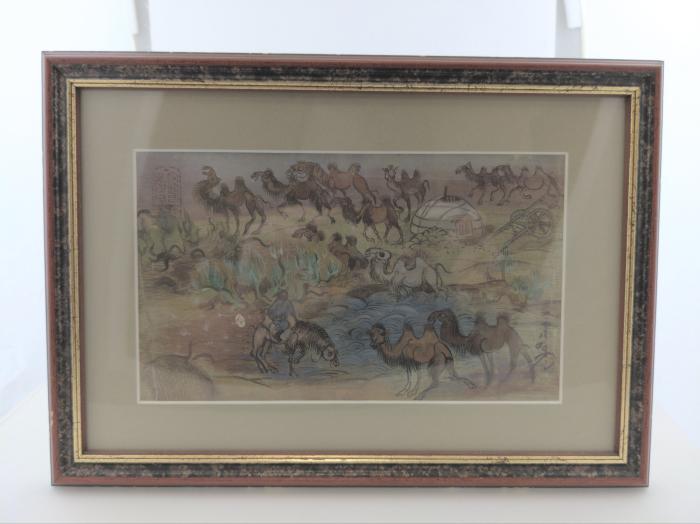